DZ, str 161
ŽIVALI
MEHKUŽCI
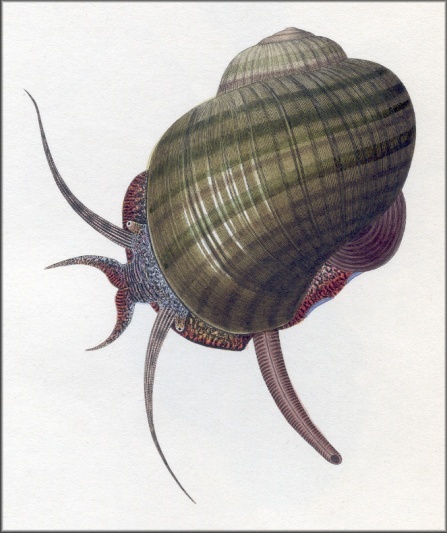 Sem prištevamo: 
POLŽE 
ŠKOLJKE 
GLAVONOŽCE
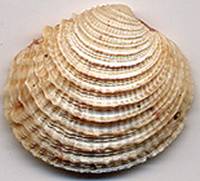 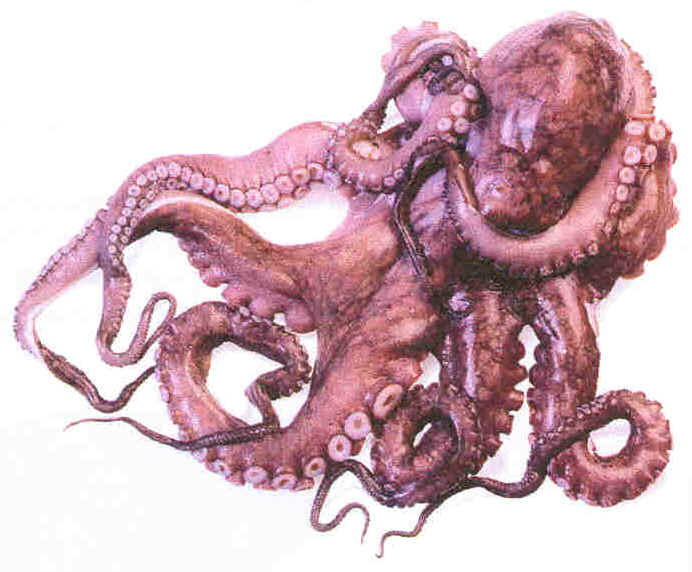 Mehkužci imajo mehko telo in 
nimajo členjenega telesa.
PREPIŠI V ZVEZEK
1) POLŽI
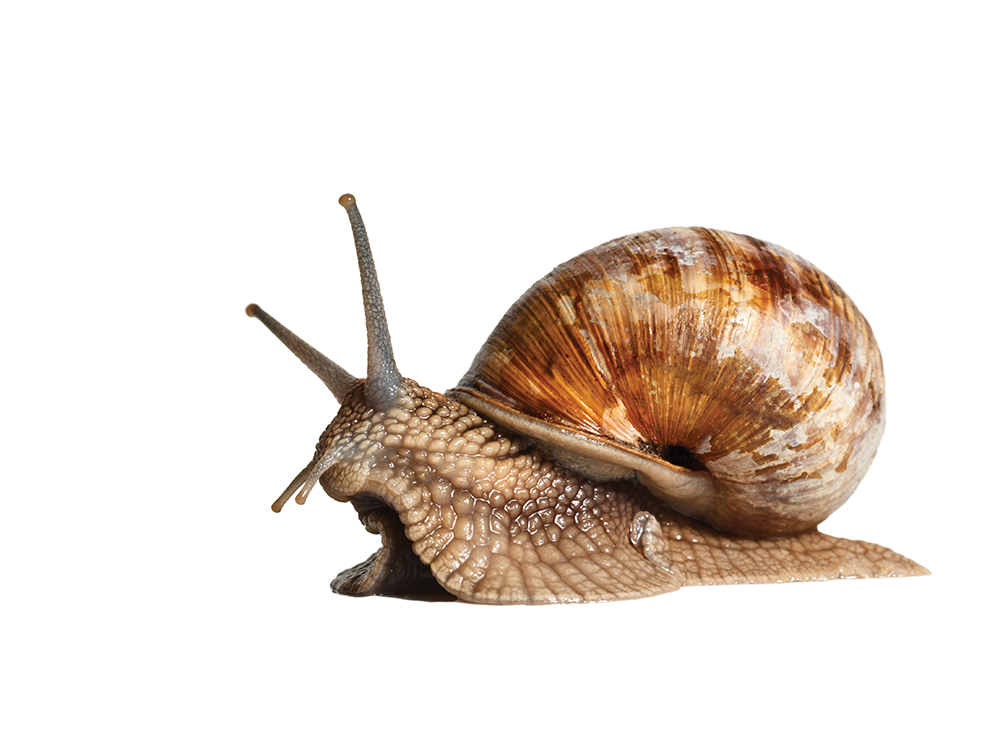 PREPIŠI V ZVEZEK
predstavniki:
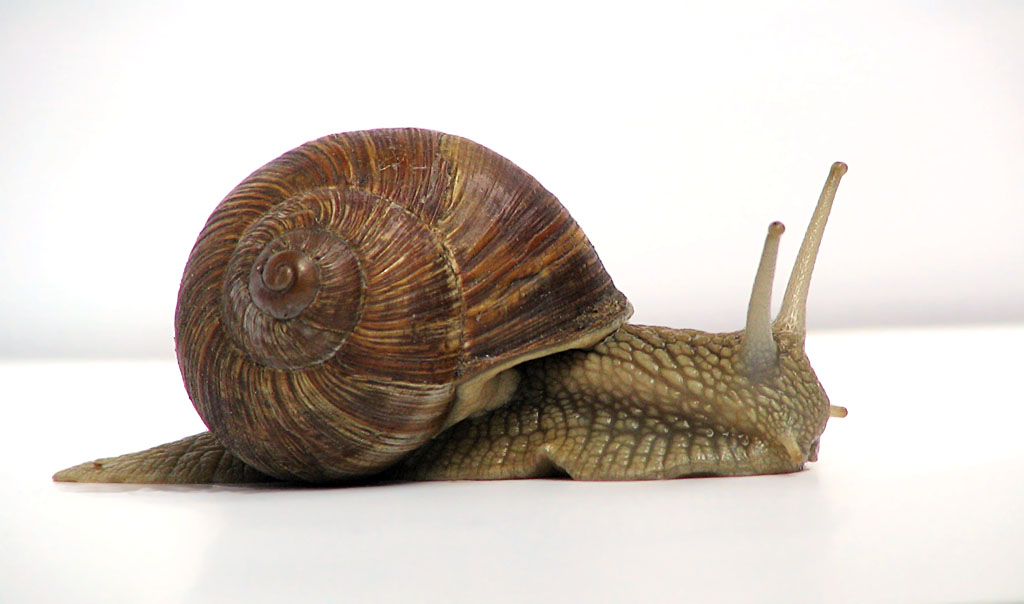 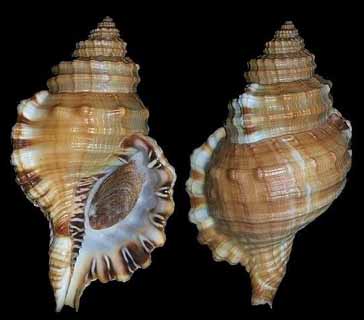 VRTNI POLŽ
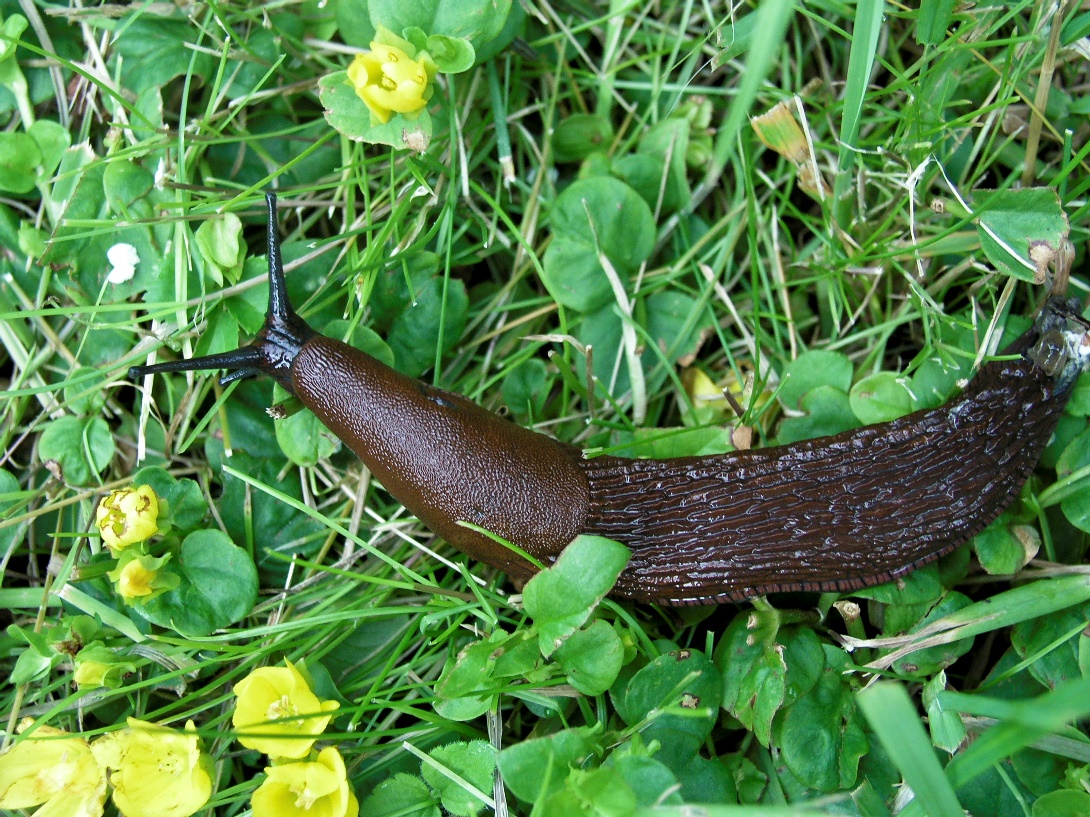 VOLEK
PREPIŠI V ZVEZEK
LAZAR
Poliži se premikajo z  mišičasto nogo. Ta spredaj prehaja v glavo. Na njej imajo tipalnice in usta, v katerih je jeziku podoben organ strgača s katero strgajo hrano. Drobovje imajo v  vrečici drobovnjaku. Tega prekriva kožna guba, ki jo imenujemo  plašč  in tvori spiralno zavito apnenčasto hišico in predstavlja zunanje ogrodje.
APNENČASTA  HIŠICA
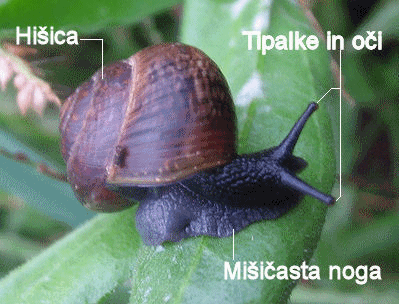 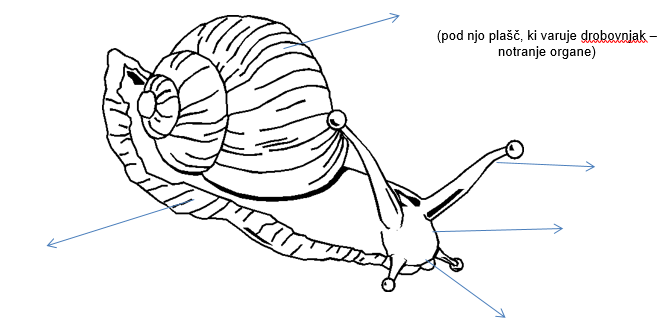 TIPALKE IN OČI
MIŠIČASTA NOGA
GLAVA
V USTIH JE STRGAČA
PREPIŠI V ZVEZEK IN SKICIRAJ ZGRADBO POLŽA
PREBAVILA POLŽA:

Ima razvito prebavno pot.
Hrano strga s STRGAČO in je drobne koščke.
PREPIŠI V ZVEZEK
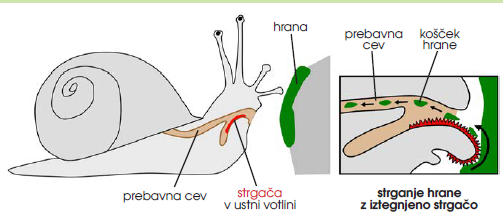 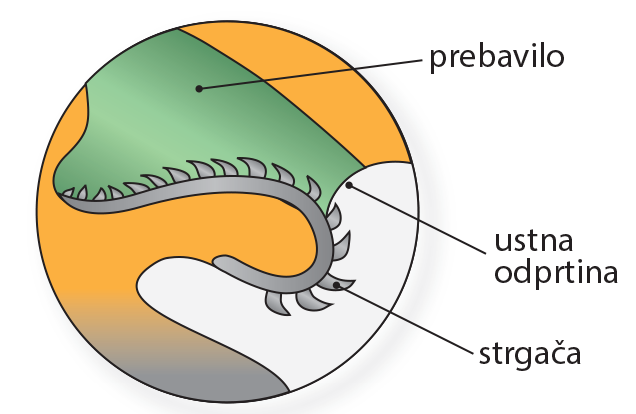 DIHALA:
PREPIŠI V ZVEZEK
Kopenski polži: pljuča
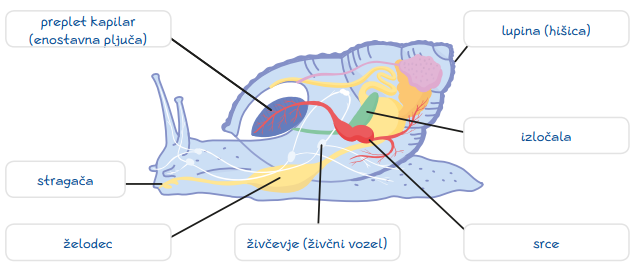 PREPIŠI V ZVEZEK
OBTOČILA
Polži imajo NESKLENJEN (ODPRT) KRVOŽILNI SISTEM.
Tekočina je HEMOLIMFA, ki prosto obliva organe.
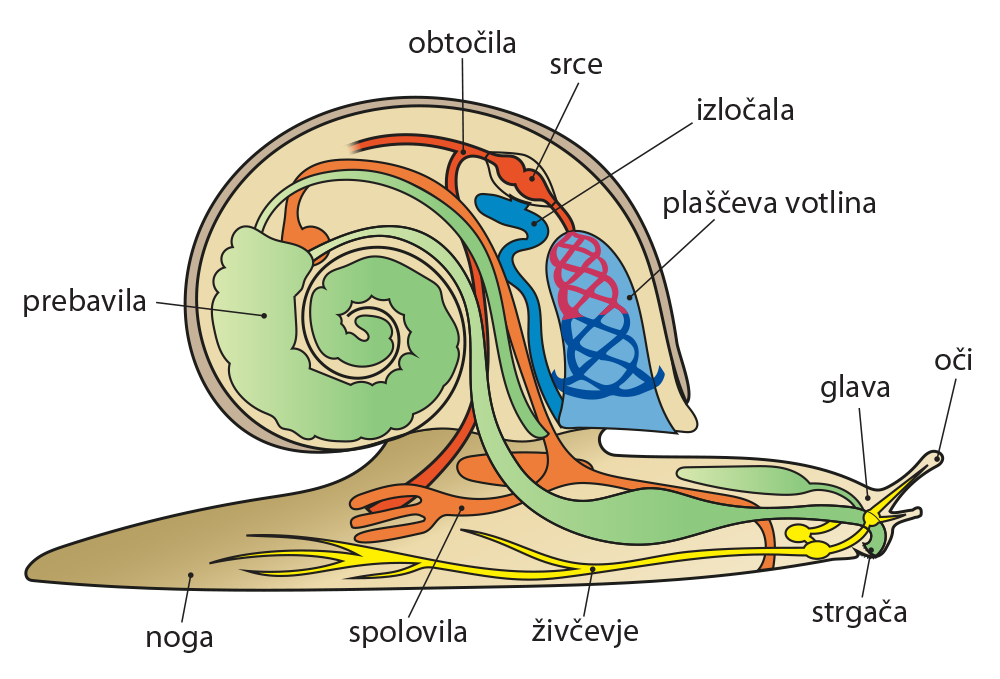 SRCE
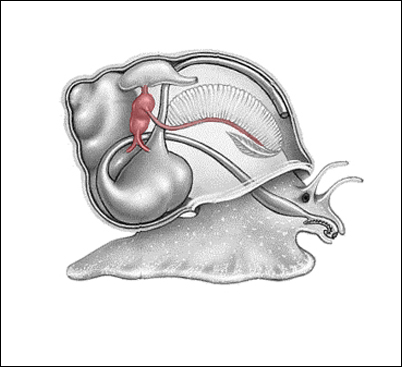 ŽIVČEVJE
POLŽI imajo preprosto živčevje (več živčnih vozljev med sabo povezani z živčnimi vrvicami)
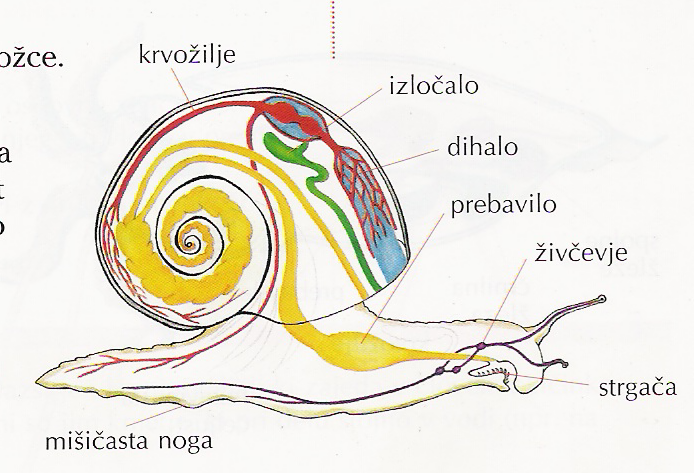 PREPIŠI V ZVEZEK
ČUTILA: MEHURJASTE OČI z lečo, ki so sposobne tvorit sliko.
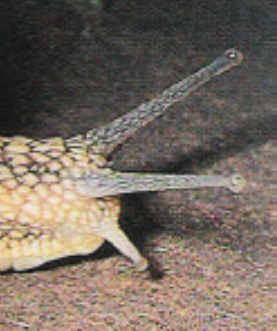 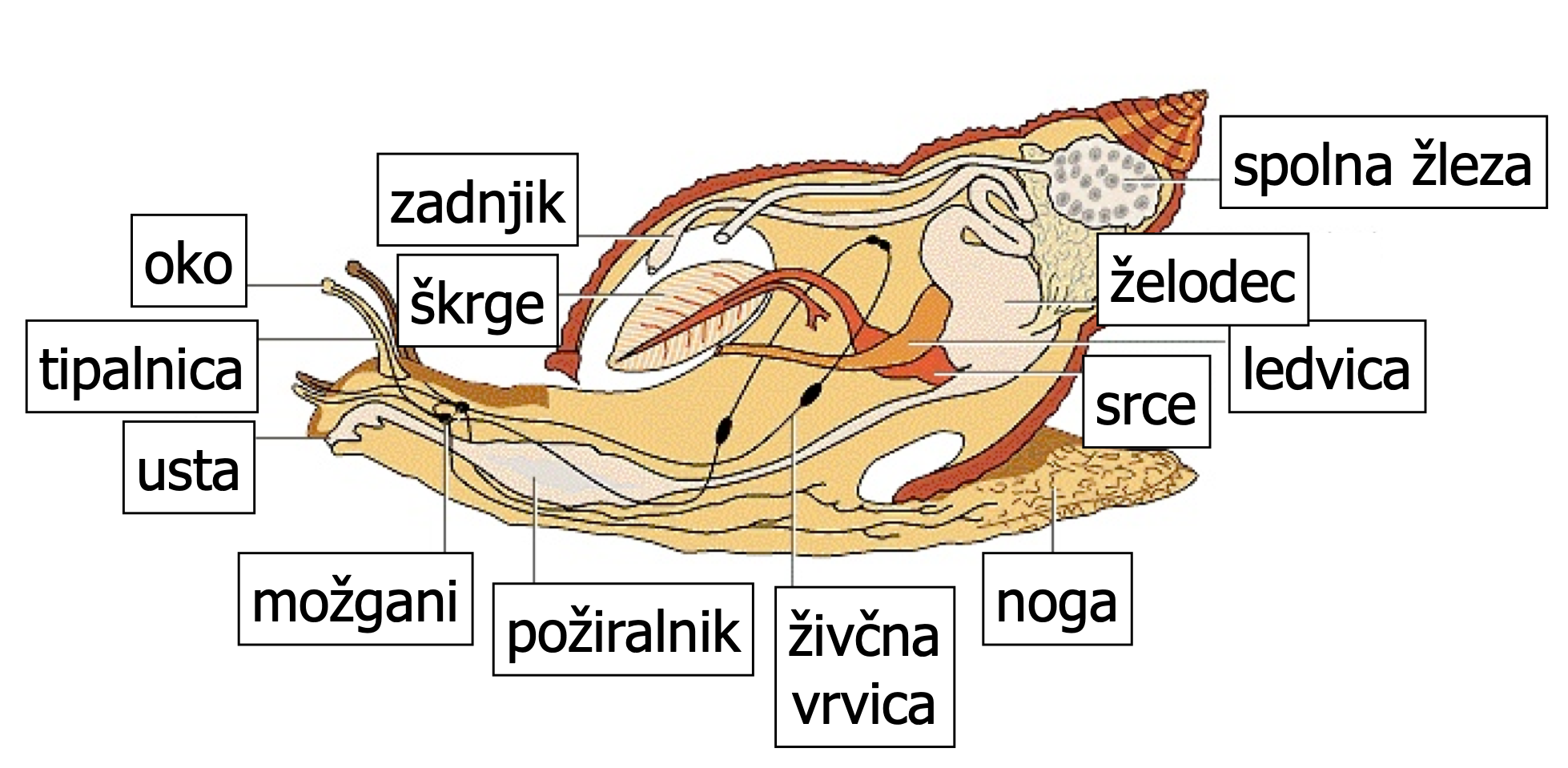 PREPIŠI V ZVEZEK
IZLOČALA
LEDVICA
V izločalih se hemolimfa prečisti.
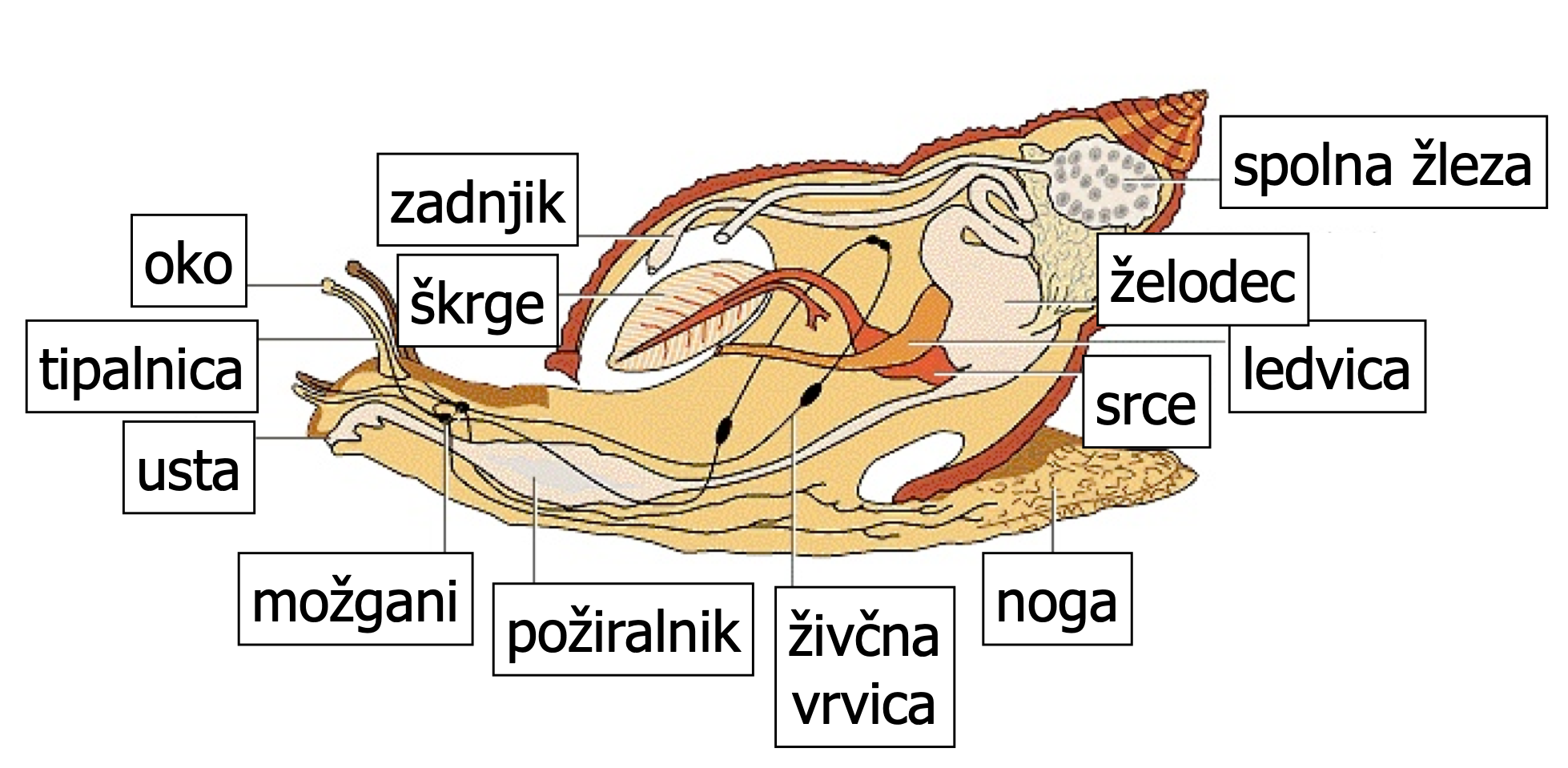 PREPIŠI V ZVEZEK
PREPIŠI V ZVEZEK
RAZMNOŽEVANJE:
Veliki vrtni polž je DVOSPOLNIK. Imajo moške in ženske spolne organe, vendar se kljub temu parijo. Imajo notranjo oploditev. Polži jajčeca odlagajo v vlažno prst.
Polž lazar med odlaganjem jajčec.
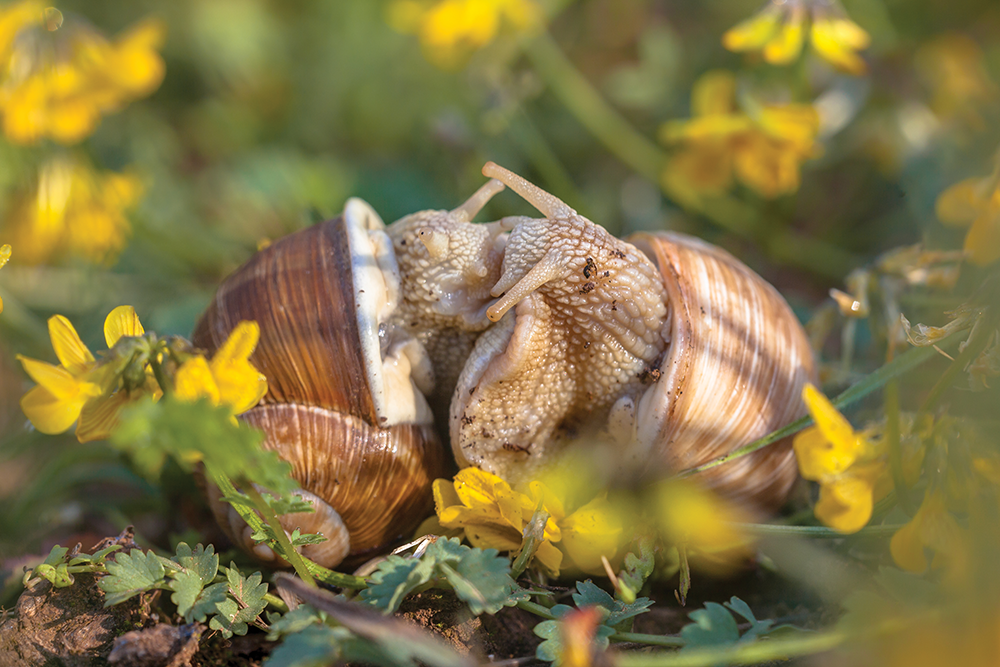 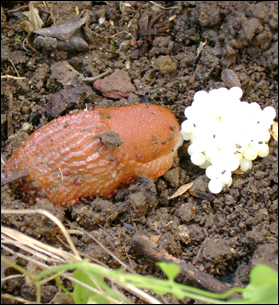 https://www.youtube.com/watch?v=UOcLaI44TXA
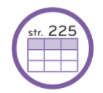 DZ, stran 225 



Dopolni tabelo o polžih
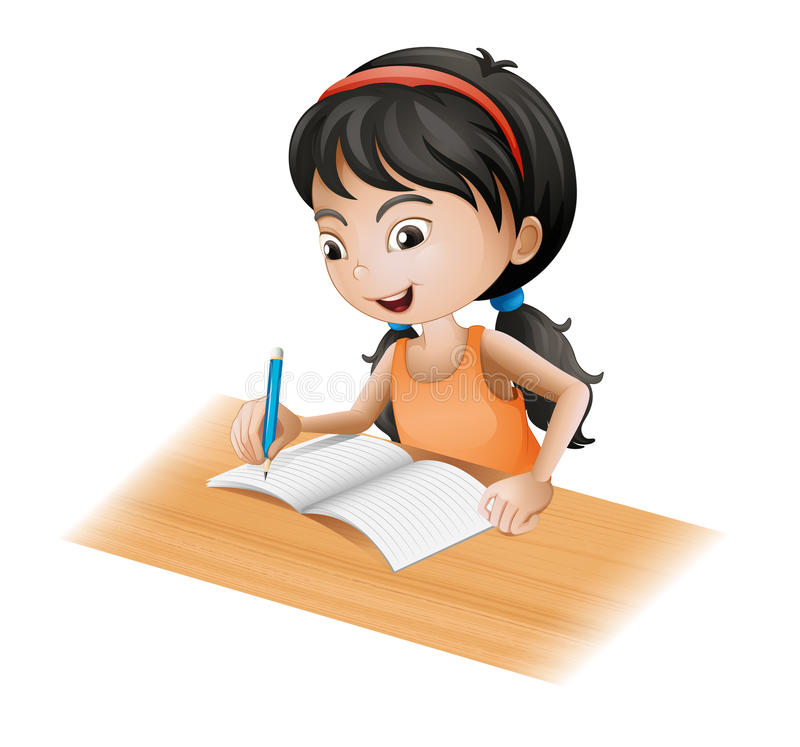